Mājas strazds
Latvijas putni
1
Īss raksturojums
Mājas strazds ir zvirbuļveidīgo kārtas dziedātājputns
Tas ir viens no visbiežāk sastopamajiem putniem pasaulē
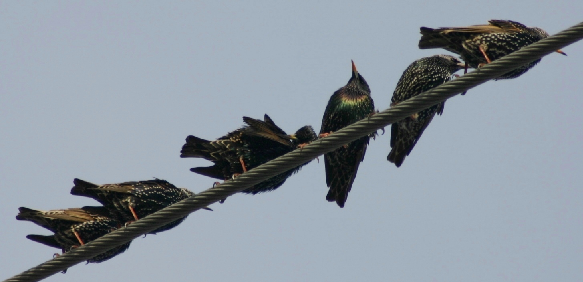 2
Izskats
Apspalvojums melns ar tonētu spīdumu zaļā vai purpura krāsā ar nelieliem gaišiem raibumiņiem
Garums 19-22 cm
Spārnu atvērums 37-42 cm
Svars 60 - 90 g
3
Skaņas
Strazdu dziesmas ir diezgan sarežģītas un izkoptas, bagātinātas ar dažādiem svilpieniem, klakšķiem un čirkstoņām
Mājas strazdam ir bara sasaukšanās sauciens, briesmu sauciens, uzbrukuma sauciens, vienkārši vidžināšana un kopošanās sauciens
Mājas strazds var atdarināt citus putnus
4
Diēta
Mājas strazdi ir visēdāji
Ligzdošanas laikā tie ir izteikti kukaiņēdāji 
Beidzoties mazuļu barošanai, mājas strazdi labprāt barojas arī ar graudiem, sēklām, augļiem, ogām, ziedu nektāru u.c.
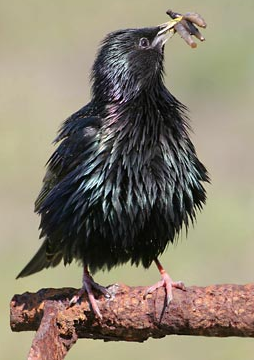 5
Būrīts majas strazdam
Nav ieteicams zem skrejas vai citur pie būra piestiprināt laktiņu
Jāizvieto vismaz 4–5 metru augstumā, pie koka, kārts vai ēkas sienas
Ieteicams gatavot atveramus, ar noņemamu jumtiņu
Var izlikt tuvu citu citam
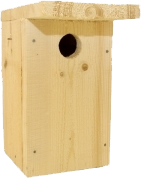 6
Skreju formas un izmēri
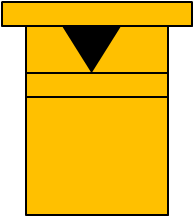 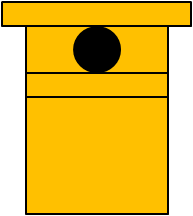 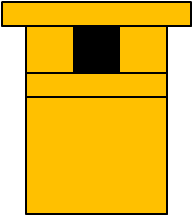 7
Būrītis un tā novietošana
Aizāķējama stieple
8
Būrīša izmēri
9
Būrīša izgatavošana
Būrīši jāizgatavo no 2–2,5 cm bieziem sausiem dēļiem
Jumtiņu ieteicams nosegt ar skārdu vai ruberoīdu
Būrīša dibens vienmēr jāpienaglo starp sienām, nevis no apakšas
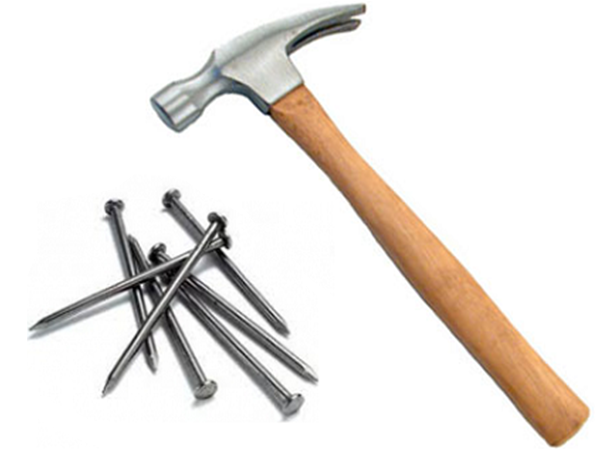 10
Izmantotie avoti
http://lv.wikipedia.org/wiki/Mājas_strazds
http://www.lob.lv/download/buritis_majas_strazds_svire.pdf
http://www.latvijasdaba.lv/putni/sturnus-vulgaris-l/
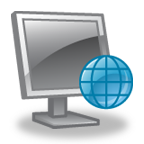 11
Ieradumi
12
Reprodukcija
13
Putni
14
15